Estimation of the neon/oxygen abundance ratio at the
heliospheric termination shock and in the local interstellar
medium from IBEX observations

P. Bochsler1, L. Petersen2, E. Möbius, N.A. Schwadron
Space Science Center and Department of Physics, University of New Hampshire, 
8 College Road, Durham, NH 03824, U.S.A.

P. Wurz, J.A. Scheer
Physikalisches Institut, University of Bern, Sidlerstrasse 5, CH-3012 Bern, Switzerland

S.A. Fuselier
Lockheed Martin Advanced Technology Center, 3251 Hanover St., Palo Alto, CA 94304,
U.S.A.

D.J. McComas
Southwest Research Institute, 6220 Culebra Rd., San Antonio, TX 78238, U.S.A.
University of Texas at San Antonio, San Antonio, TX, 78249, U.S.A.

M. Bzowski
Space Research Centre, Polish Academy of Sciences, Bartycka 18 A, PL 00-716 Warsaw,
Poland

P. C. Frisch
Department of Astronomy and Astrophysics, University of Chicago, 5640 S. Ellis Ave.,
Chicago, IL 60637, U.S.A.
16.11.2011
NESSC/UNH
1
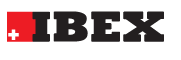 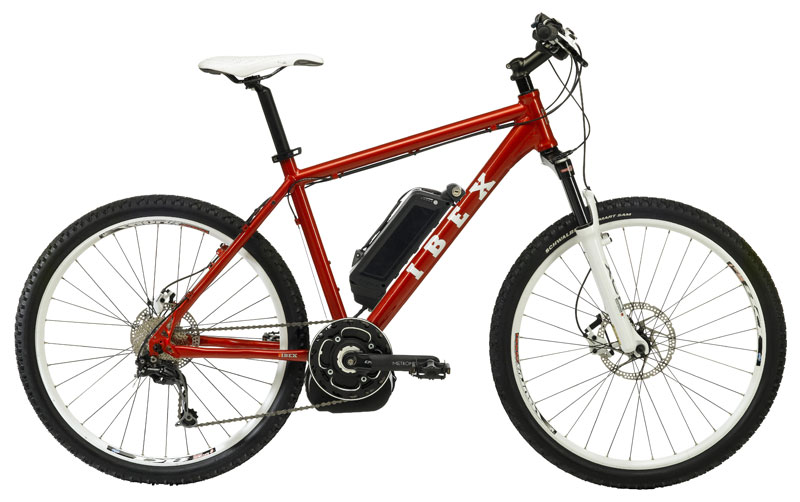 16.11.2011
NESSC/UNH
2
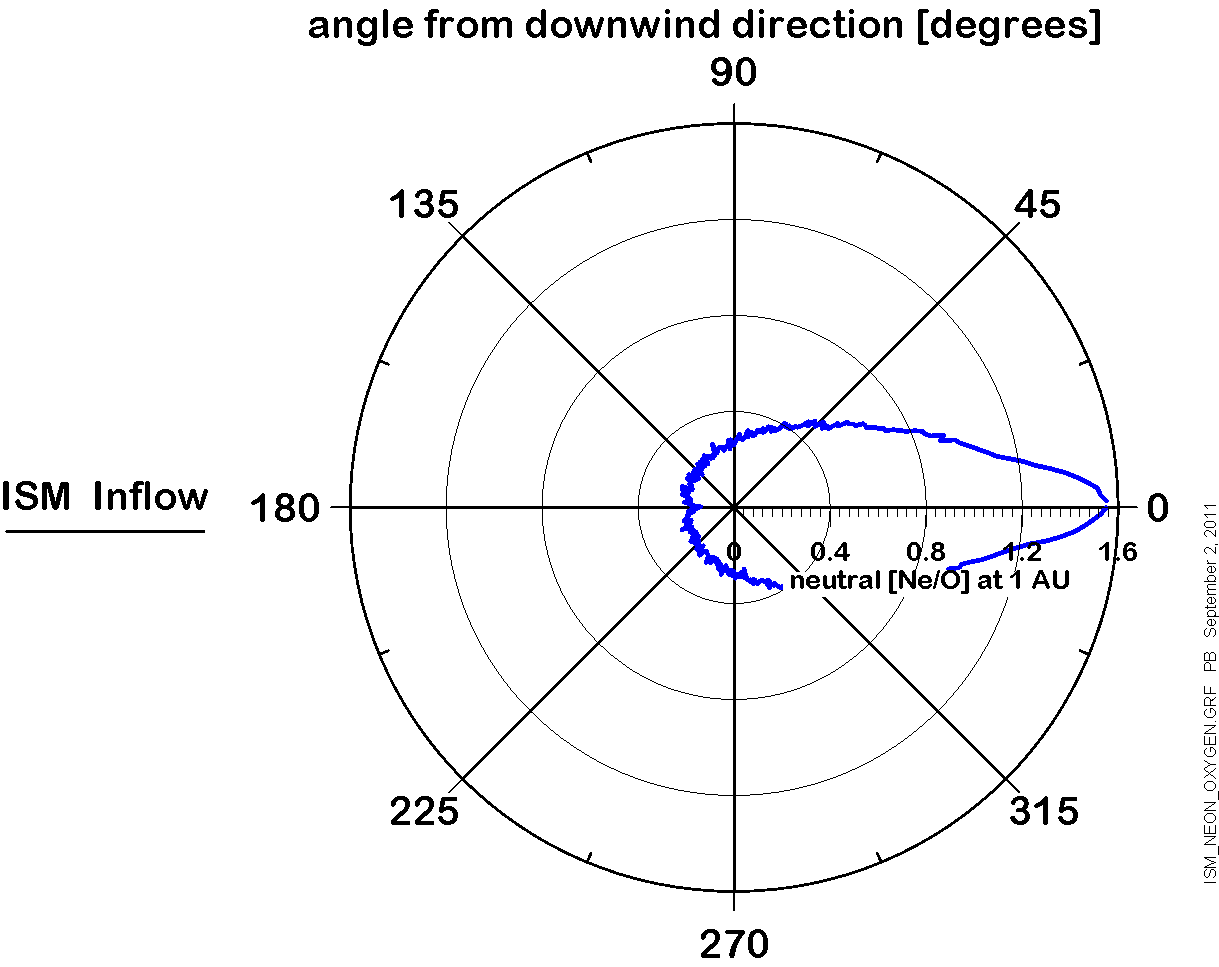 16.11.2011
NESSC/UNH
3
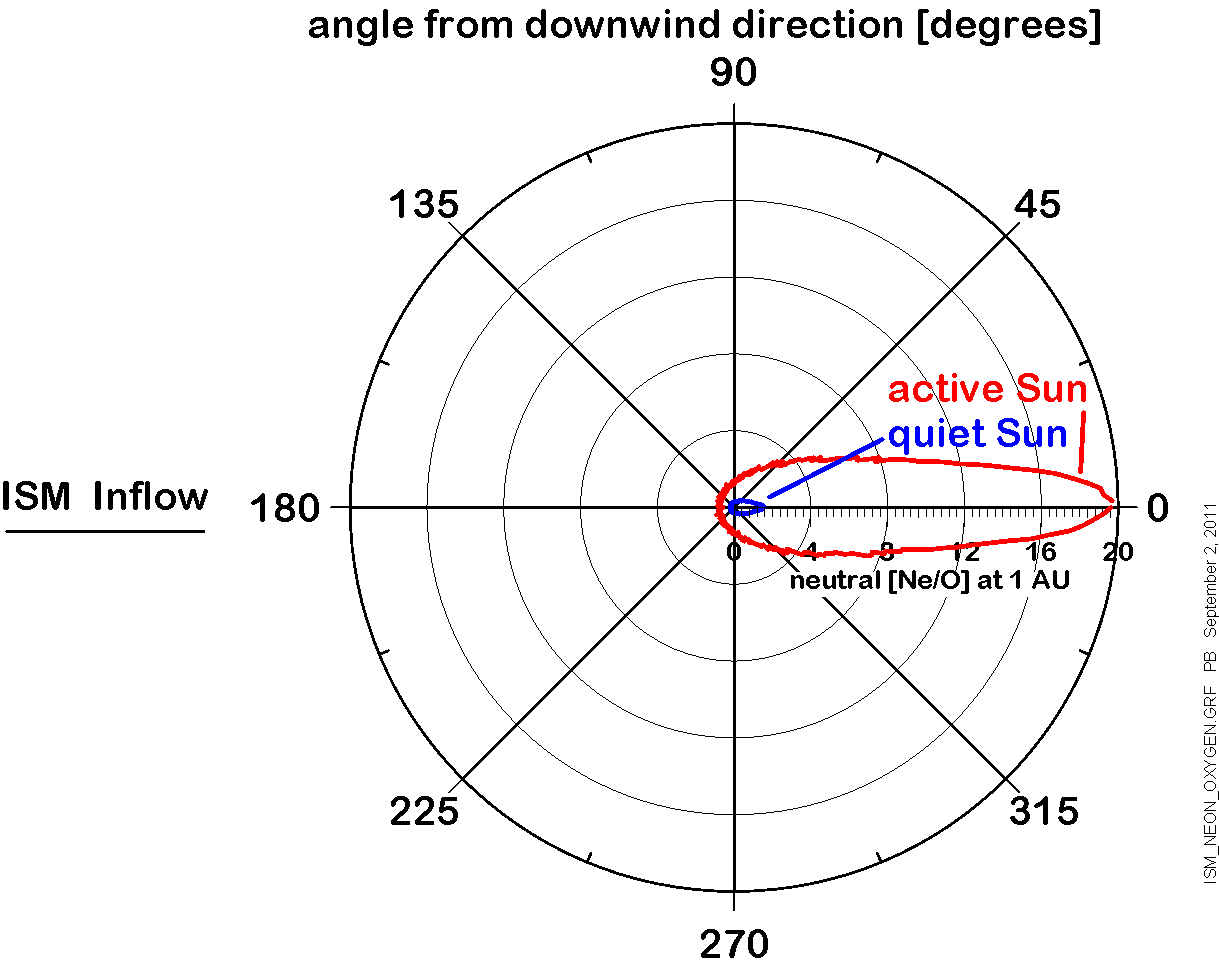 16.11.2011
NESSC/UNH
4
Measurement technique

 conversion can produce negatively charged oxygen but no
  charged neon

 impacting neutrals (including Ne) also produce charged 
  sputter products from conversion surface,  i.e.  C-  O-   

Thus we can detect a mixture of converted oxygen particles 
and of sputter products, namely C and O
16.11.2011
NESSC/UNH
5
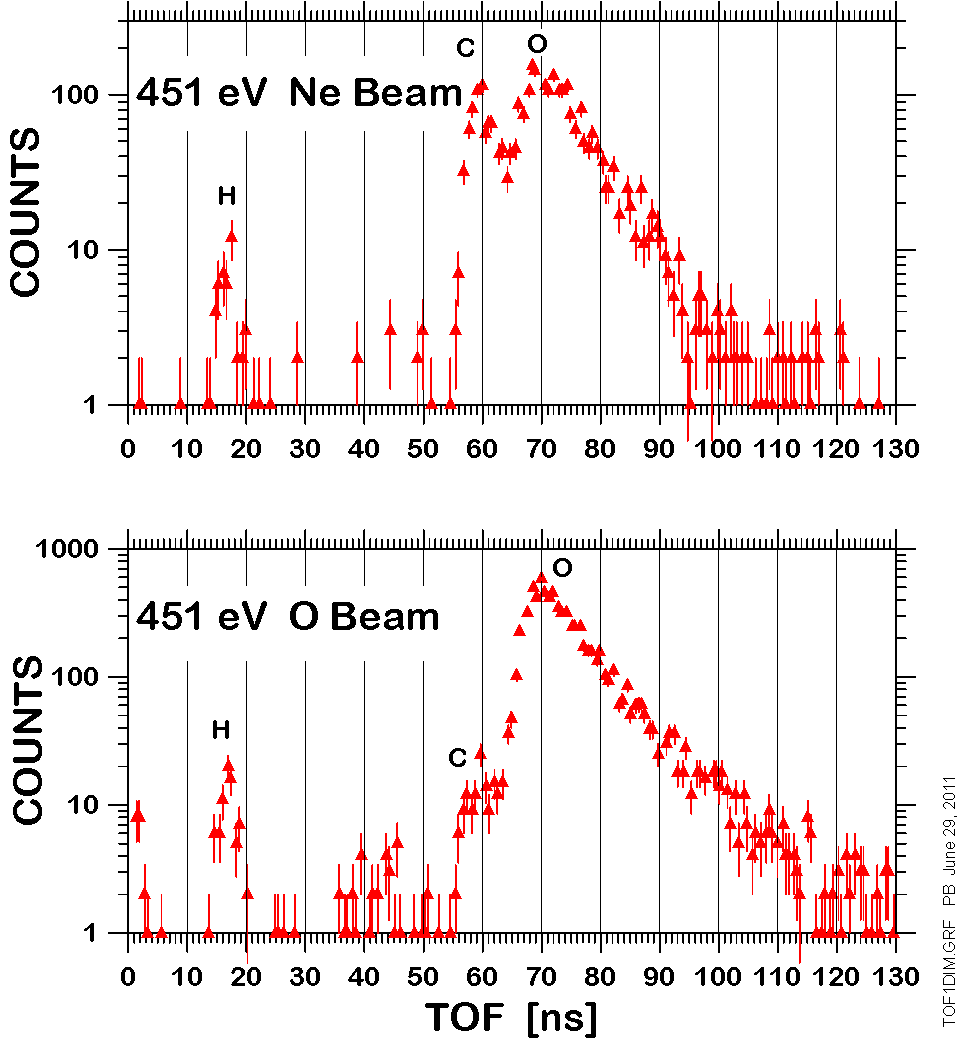 16.11.2011
NESSC/UNH
6
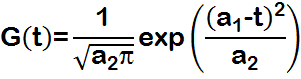 Gaussian:   (e.g., sputtering and electronic
                        deceleration)
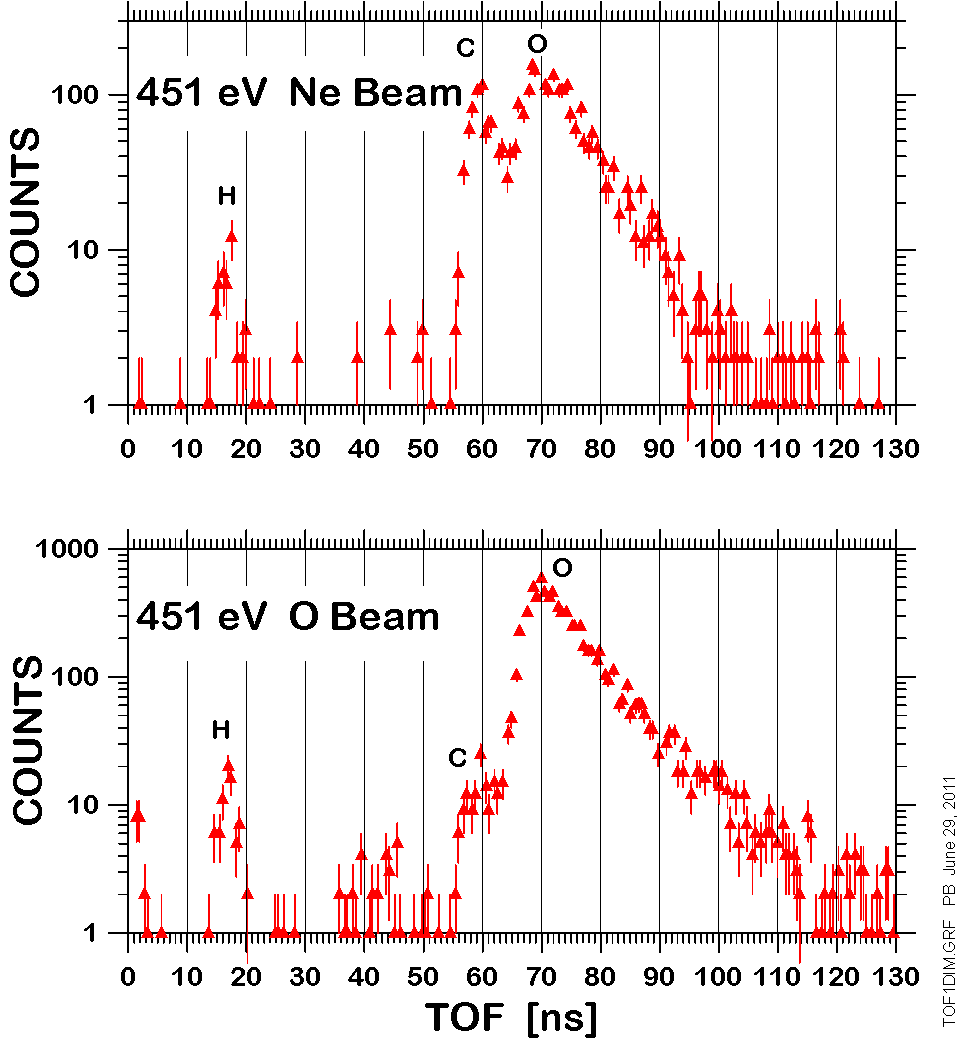 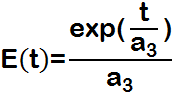 Exponential:   (e.g., nuclear interaction)
Convolution:
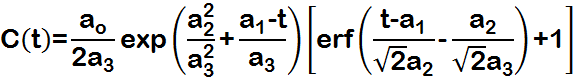 16.11.2011
NESSC/UNH
7
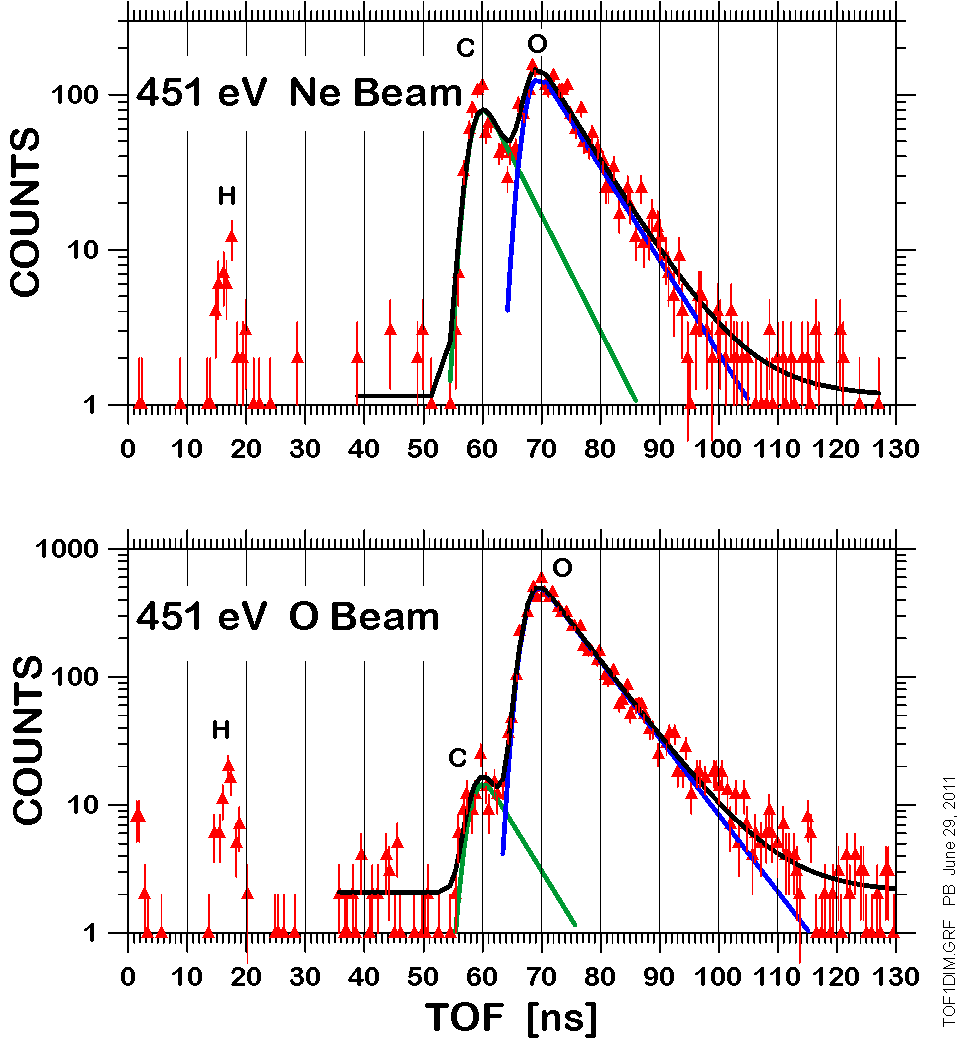 16.11.2011
NESSC/UNH
8
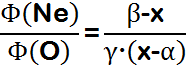 x   C/O  ratio measured in flight               0.217 ± 0.024
a   C/O  ratio  from a pure neon beam    1.280 ± 0.082
b    C/O  ratio from a  pure oxygen beam 
                                                                 0.0489±0.0032

g     ratio of detection efficiencies for C and O
                                                                            0.40 ± 0.14
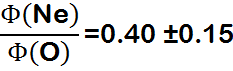 16.11.2011
NESSC/UNH
9
From the observation at 1 AU extrapolate to
the termination shock






nion,1AU    ionization rate at 1 AU  (with 1/r2 – dependence)

ro   1 AU 

q, q¥ true anomalies at site of observation and at infinity

V   speed of neutral at 1AU
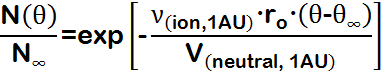 16.11.2011
NESSC/UNH
10
From the termination shock to the undisturbed interstellar medium…
16.11.2011
NESSC/UNH
11
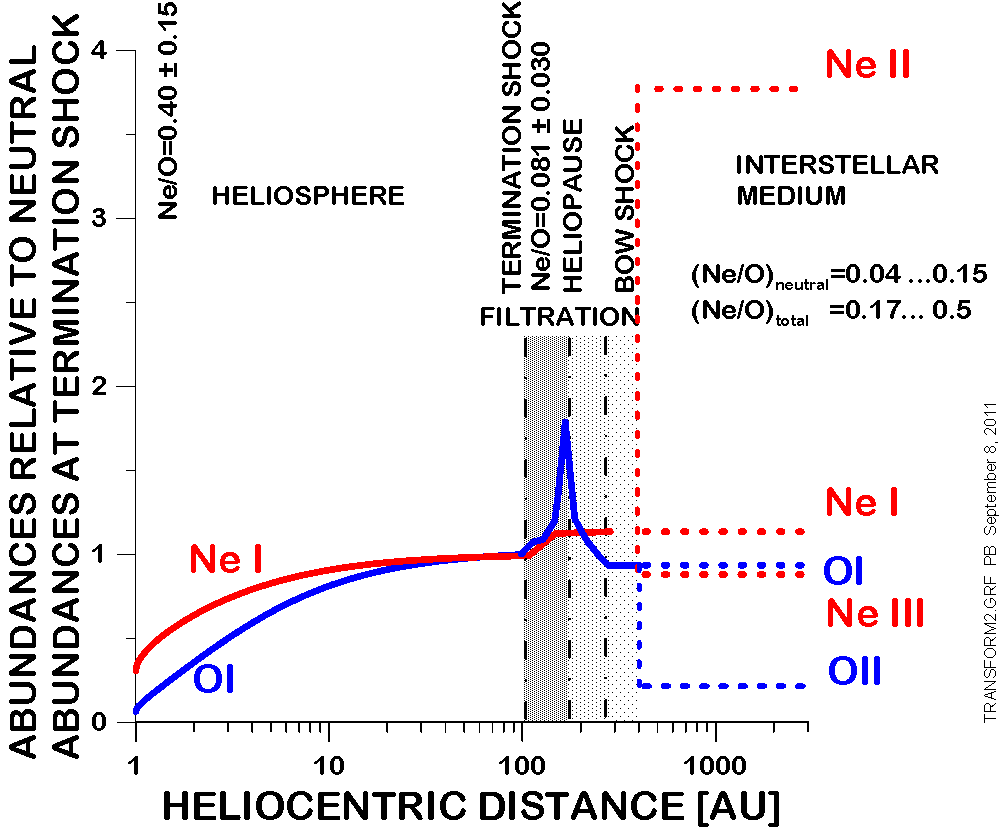 16.11.2011
NESSC/UNH
12
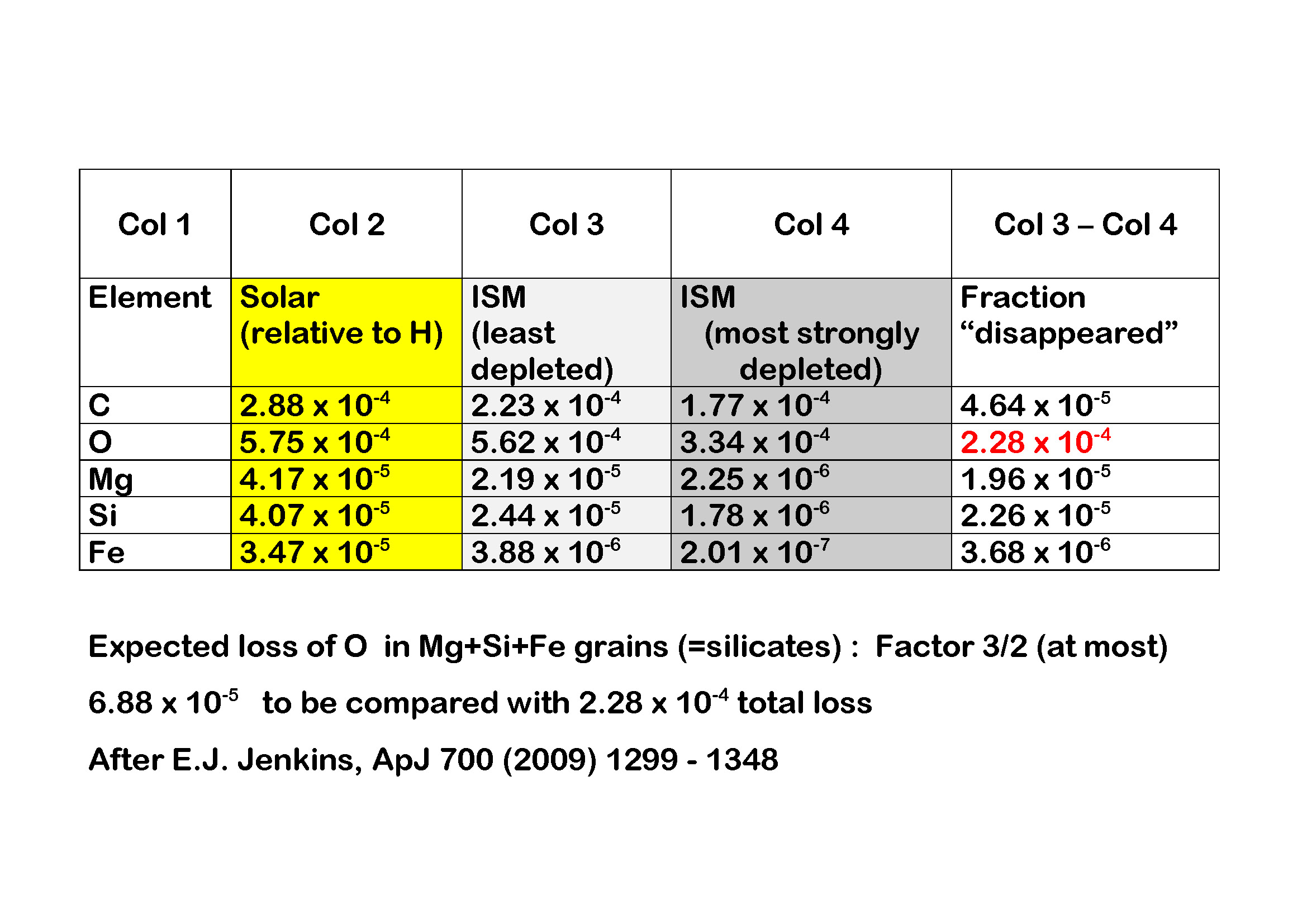 16.11.2011
NESSC/UNH
13
Conclusions  I:

Neutral Ne/O in the inner heliosphere is interesting not so much for determining the total Ne/O abundances in the undisturbed ISM

but for the fact …

that both elements appear in different ionization states and in different chemical configurations in the ISM, i.e., a large fraction of interstellar oxygen seems hidden in ices

and that both elements undergo different processes at the interface
16.11.2011
NESSC/UNH
14
Conclusions  II (and wishlist…)

Temporal (and spatial) variability will hopefully help to disentangle  various processes at the interface

Refined models of processes occurring at the interface involving other elements might help as well

Re-evaluation of calibration and in-flight data with refined method (using all available information on TOF1 and TOF2) desirable

Re-calibration with emphasis on absolute yields of pure Ne and O beams
16.11.2011
NESSC/UNH
15